Dynamical patterns of phase transformations from self-trapping of quantum excitons.
after collaboration with Natasha Kirova
Incentives from experiments in Tokyo (H. Okamoto)
Based on writing for the  anniversary volume of  JETP devoted to 85 years of L.V. Keldysh

Hence the excitonic insulator, excitons and their condensate.
1
PUMPING TO EXCITONS - OUTLINE
  Introduction. Time resolved phase transformations induced by optical pumping of excitons in a media prone to an instability.

The workshop of excitons in donor-acceptor chains with     neutral-ionic transitions. 

  Intramolecular excitons interacting with the order parameter:  
Spacio-temporal evolution: space segregation from self-focusing. Local dynamic transitions at subcritical pumping.

  Charge transfer excitons merging with the order parameter:
Entangled Bose condensation of excitons and the Excitonic Insulator transition for the thermodynamic order parameter.
Coherent oscillations from quantum interference in the excitonic condensate and the excitonic insulator ground state.
Conclusions, confusions, unsolved problems.
non-equilibrium populations of electrons e and holes h.
empty bands
electrons
10’s fs
100 fs
Spectral gapor bottleneck
optical
pumping
Alternative:subgap pumping to excitons  –e-h bound states
holes
filled bands
At high density and cooled, excitons might form a quasi-condensate.

Wave function   of this  macroscopic quantum state evolves interacting with other degrees of freedom prone to instability.

  is subject to self-trapping  (akin to self-focusing of light). 

Locally enhanced density can trigger the phase transformation, even if the mean density is below the global threshold.
Neutral-Ionic Transition in donor-acceptor chains.
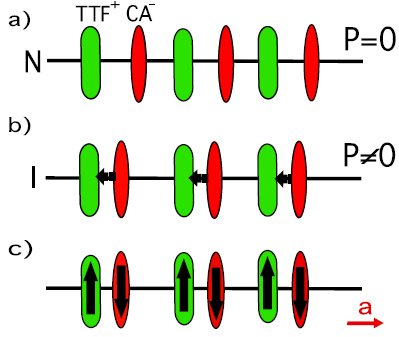 TTF-CA: stacks of alternating  donors D=TTF and acceptors A=CA.
T>Tc=81 K:  molecules are weakly charged.
T=Tc: quasi-neutral to ionic  transition – 1st order.Charge transfer ρ jumps from ρn =0.32 to ρi = 0.52
Charged molecules shift relative to each other –  Coulomb or spin-Peierls instabilities: 
alternation of long and short bonds.
With all inversion and mirror symmetries 
lifted, this is the electronic ferroelectric.
Tokura teams, Nagaosa, Koshihara and Okamoto,  Luty , Caileux
Thermodynamic charge transfer. 		Primary effect: redistribution  of the charge density ρ with no symmetry breaking -  an isomorphic  transition described  by the single real field r = ρ - ρn. Actually – symmetry breaking  because of the complementary dimerization;
Still of the 1st order by influence of ρ
4
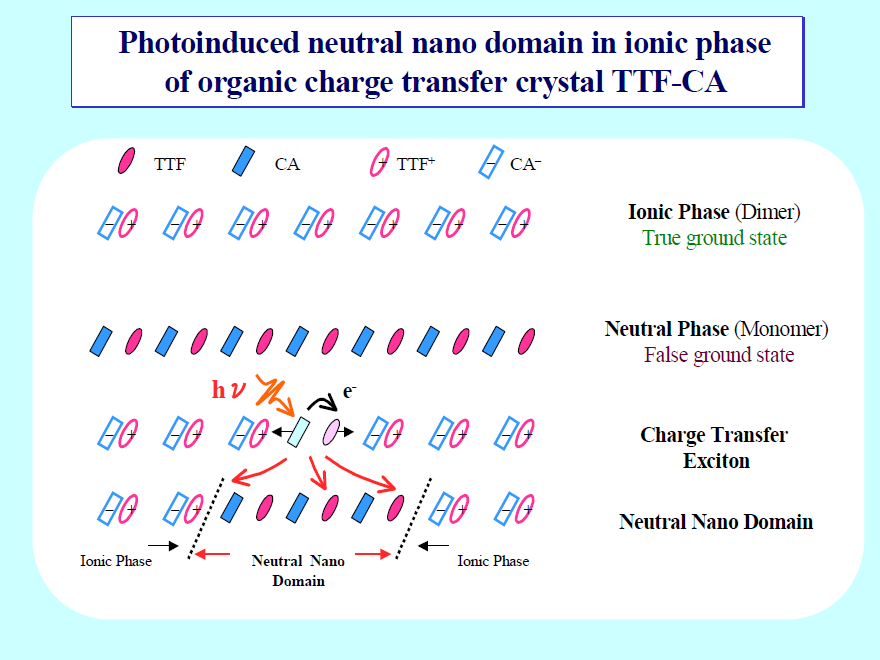 Common picture: phase transitions via formation of strings and walls.
Well accepted in equilibrium, its shown here wide use in dynamics assumes the light absorption by a single molecule or a dimer.
Contradiction to the optical exciton as a delocalized quantum wave with the momentum p=0. Our view: selftraping rather than domino.
Donor-acceptor chains - workshop for pumping of excitons
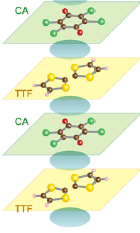 Intra-molecular excitons  IME (S. Koshihara) 
Pumping into the IME : the excitons and the order parameter are different while interacting fields.
CTE,
0.6 eV
Inter-molecular = charge-transfer excitons
CTE (H. Okamoto). Both the exciton and the charge ordering are built from processes of electronic  transfer with a density ρ= ρn+r between donor and acceptor molecules.
IME,
2.4 eV
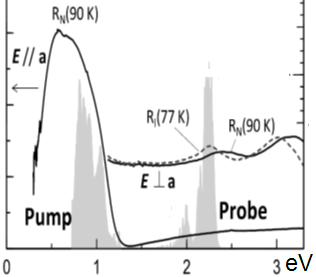 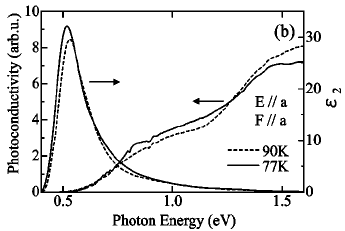 EXCITONS  and  PHOTO INDUCED PHASE TRANSITIONS
Resonance pumping to excitons or
Intermediate stage after the electronic pumping.

Excitons:
initially delocalized (photon  k=0)

High density,  a quasi-condensate, a macroscopic quantum state.

Wave function Ψ which evolves interacting with other degrees of freedom prone to instability.

Subject to self-trapping  (akin to self-focusing of light). 

Locally enhanced density can trigger the phase transformation, even if the mean density is below the global threshold.
N.B.  Exciton is a quantum state in both the internal and the center of mass coordinats
Charge Transfer Excitons pumped in a media prone to the Charge Transfer instability.
Both the exciton and the charge ordering are built from processes of electronic  transfer between donor and acceptor molecules. 
Thermodynamic order parameter and intensity of pumped excitation are of the same origin. 
Density of excitons q=|Ψ|2  is not distinguishable from the thermodynamic order parameter r=ρ- ρn.
To treat both thermodynamic and dynamic effects on the same root, we adopt for the phase transition a view of the Excitonic Insulator (EI). 1960’s: Knox, Cloizeau, Kohn et al, Halperin and Rice, Keldysh et al, Kozlov and Maksimov 
- well revived nowadays experimentally and in theory.
Eg
Eb
Eex
EI is a nickname of a hypothetical phase of a semiconductor which appears if the total energy of an exciton Eex=Eg-Eb vanishes: Eex0.
0
8
Excitonic insulator – instability when the exciton energy goes to zero.
The most general concept Eex=0 covers 
all non-metallic quantum phase transitions. 
The focused concept of the EI is distinguished when the number of excitons, both in the ground state and out-of-equilibrium, is approximately conserved. 
(If it were conserved precisely, then there would be no dynamical path to the EI state which is of particular importance in the context of PIPT.)

Microscopic theories of the Bose condensate of pumped excitons  and of the EI transition are closely related, differing mostly by monitoring parameters:  the chemical potential  μex and the density nex. 

That allows to build a model describing jointly the dynamics of excitons and the evolution of the phase transition after the pumping.
9
The minimal model for the CTE interacting with the symmetry breaking order.         The energy W(q,h) :
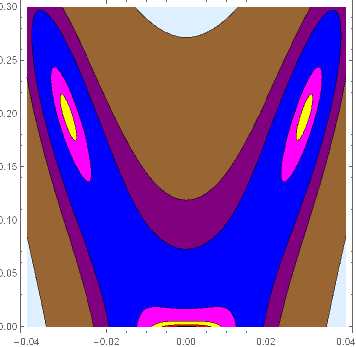 q
q – charge transfer     = excitons’ density
h – lattice deformation
qc – critical value of q to initiate h
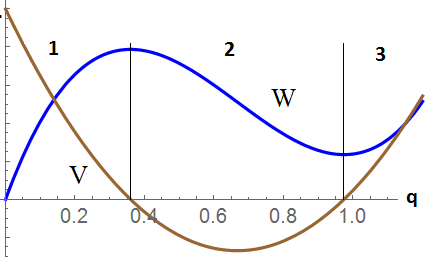 h
excitons’ 
attraction
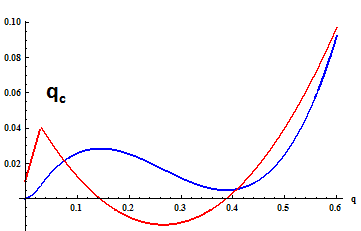 excitons’creation
Energy W(q,h)W*(q) and the potential V(q,h)V*(q) after minimization over h. V=dW/dq
V(q)
W(q)
4 intervals of q: repulsion, attraction,  creation, repulsion of excitons
Enigma:  thermodynamic charge transfer = redistribution  of the charge density qis a single real non-conserved field. 
Charge transfer under pumping 
is the ≈ conserved field  q=||2 
 = || exp(i)  : the phase  - appears as a hidden degree of freedom.
11
Resolution with a hint from (Keldysh and Kozlov, 1972) 
Take into account additionally:
Matrix element of Coulomb interactions transferring  two electrons across the gap,  from filled to empty band = simultaneous creation or annihilation of two e-h pairs  
 creation/destruction of excitons’ pairs from/to the vacuum.
These virtual transitions become real for macroscopic concentration.
normal -> Eex||2
anomalous -> S(2 +*2 )
e
h
e
e
S-term fixes the wave function phase in the EI ground state.

Dynamically it gives rise to oscillations of quantum interference among states which numbers of excitons differ by 2.
h
h
h
e
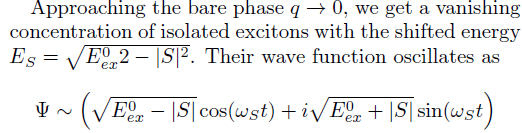 -
Generalized Gross-Pitaevskii eq. for evolution of excitons’ wave  function
(q,h) = decay/creation rate for the excitons’ density q: 
1. constant at q0  (single-particle recombination) – neglect in modeling,2.  q at moderate q  (BE statistics - stimulated emission),
3. vanishes in the minimum of W at q≈q0  - no way to release the energy, hence the guess as Γ V(q) if S=0.

The interpolation Γ(q,h)  qV(q,h) ensures the relaxation towards the local energy minimas at q0 and at qq0.
At S≠0, with the phase dependence: the generalization:
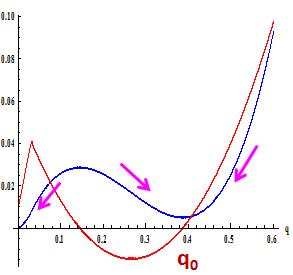 V(q)
W(q)
No space dependence: a homogeneous regime or multi-stable quantum dot - switching by  absorbing the exciton, polar variables:
Γ  describes the relaxation of the amplitude. 	
S-term gives rise to either locking of the phase 
approaching the EI phase, when |V|<S ,or to oscillations of quantum interference among states  which numbers of excitons differ by 2.
Pumping to the EI state. Generic model- no lattice component h.
Case of the first order phase transition. High pumping.
Oscillations from the macroscopic quantum interference and dynamic lock-in transition back to the EI.
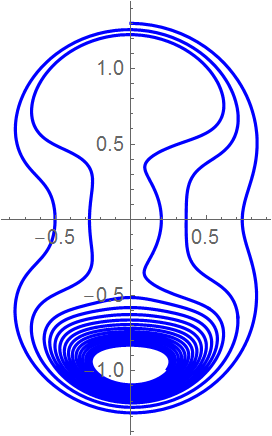 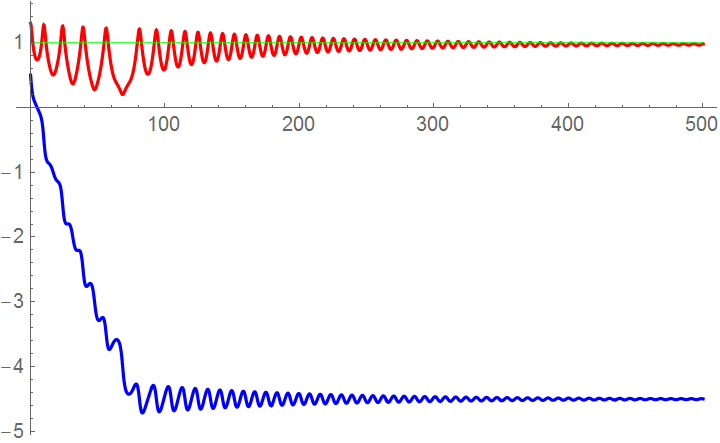 Locked EI
BECevolution
Time dependence  of q(t), (t) and the polar trajectory q()  for the generic EI after an additional pumping.  gets an increment 2 
16
Generic model - no lattice contribution.
Case of the first order phase transition, critical pumping.
Oscillations from the macroscopic quantum interference and dynamic lock-in transition from the virgin to the EI state.
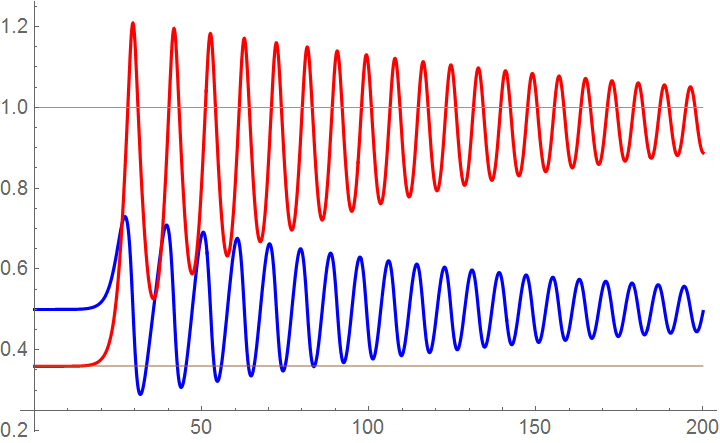 q
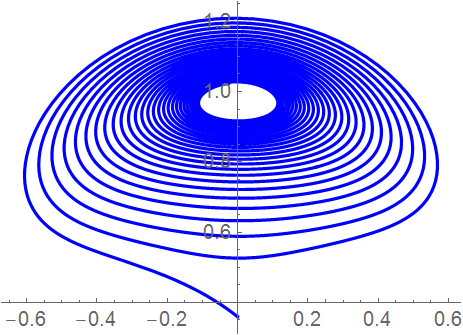 
Time dependencies and the polar trajectory  towards the  metastable EI after a just super-barrier pumping of the virgin state.
17
Complete model. 
Strong unharmonic lattice oscillations are generated.
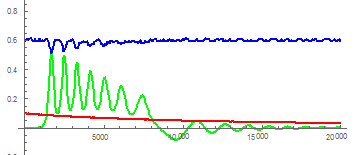 Eex
100h
10q
S=0.01 		Subcritical pumping.
In spite of the strong initial perturbation, q and h vain at large t. 
Small oscillations (tripling) of the exciton energy appear from the macroscopic quantum interference: excitons’ pair creation from the vacuum
t (fs)
Supercritical pumping: q rises above the initial pumping level                        by generation of excitons from the vacuum. 
S=0:  q and h reach smoothly the equilibrium values of the EI state.
 also saturates (Eex0 !) at an arbitrary value.
S≠0: stronger and unharmonic oscillations at intermediate times.
Sharp lock-in transition of the phase spikes the new set of strong oscillations.
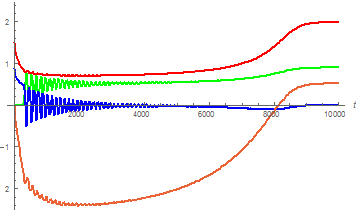 10q
30h
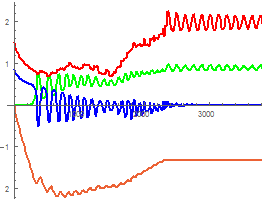 10q
30h
t
Eex/2
Eex/2
t
/100
/100
S=0.01
S=0
19
Space-time modeling, intermediate pumping, S=0:
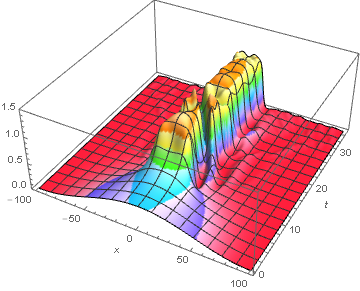 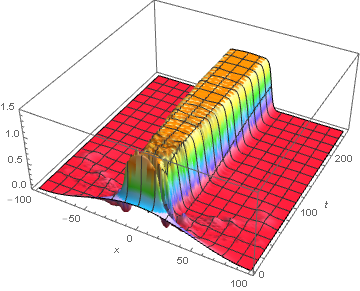 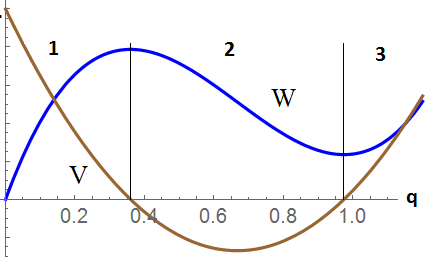 20
Space-time modeling, just super-critical pumping, S=0:
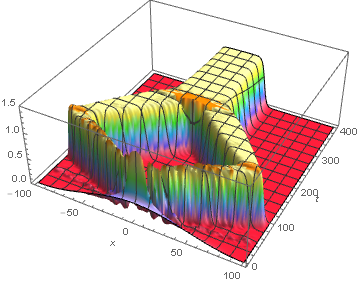 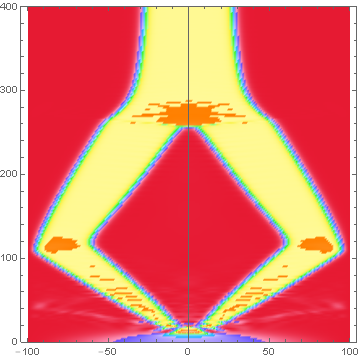 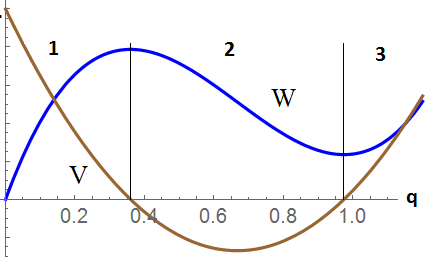 Space-time modeling, super-critical and  higher pumping, S ≠ 0:
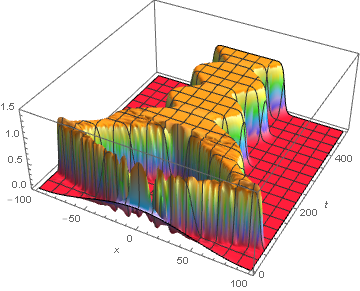 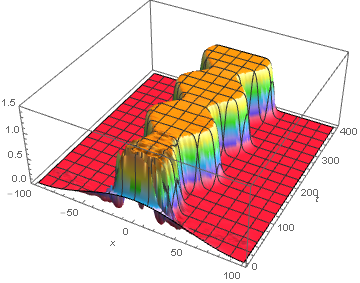 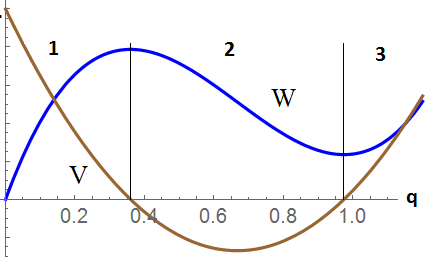 Flat initial conditions – triple walls
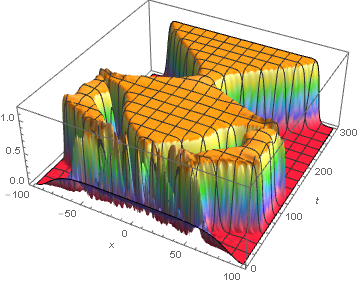 Conclusions
Intra-molecular  and charge transfer excitons
A quasi-condensate of optically pumped excitons  appears     as a macroscopic quantum state.

It evolves interacting with other degrees of freedom prone to instability,  with self-trapping of excitons akin to self-focusing in optics.
 
The locally enhanced density of excitons can surpass a critical value     to trigger the phase transformation, even if the mean density is below the required threshold.

The system is stratified in domains which evolve through dynamical   phase transitions and may persist even after the excitons recombine. 
Charge transfer excitons
The excitation and the long range ordering can be built from     the same intermolecular electronic transfer.

Both thermodynamic and dynamic effects can be described on the same root by viewing the ordered state as the Excitonic Insulator.
24